Sat 17/11 – Sun 18/11
08:23 Stable beams 3296, initial lumi around 7.1x1033 cm-2s-1.
15:30 No beam from SPS Beam dump switch to be replaced)
20:40 Beam available from SPS 
20:50 OP dump: ~180 pb-1 in 12:30 hours.
23:39 Stable beams 3297. Initial luminosity 7.3x1033 cm-2s-1. Larger tune split during the squeeze (-0.005) 
00:03 Beam dump due to instability and losses on two bunches leading to BPM LSS6 trigger. ~10 pb-1 in 25 mins. Revert to smaller tune split (-0.003) and only during the last part of the squeeze
02:28 Stable beams 3298. Initial luminosity 7.5x1033 cm-2s-1
05:45 Beam dumped by OP on request of ALICE for an urgent intervention on the cooling of their TPC. End of fill 3298 producing ~70 pb-1 in 3:17 h.
06:20 Access starting
08:30 Access finished. Restarting
18/11/2012
1
LHC Morning Meeting - G. Arduini
Squeeze - Adjust
BBQ-H B1
b*
Sep – IP1
b*=80 cm
18/11/2012
2
LHC Morning Meeting - G. Arduini
Squeeze - Adjust
3023 – 3368 – max. LR -  collisions in 1/5/8
18/11/2012
3
LHC Morning Meeting - G. Arduini
Squeeze - Adjust
b*=60 cm
18/11/2012
4
LHC Morning Meeting - G. Arduini
STABLE BEAMS
After optimization 1-5-8
18/11/2012
5
LHC Morning Meeting - G. Arduini
STABLE BEAMS
BBQ-V B2
Sep – IP8
18/11/2012
6
LHC Morning Meeting - G. Arduini
Beginning of Stable Beams
3296
QVB1-QVB2=-0.003
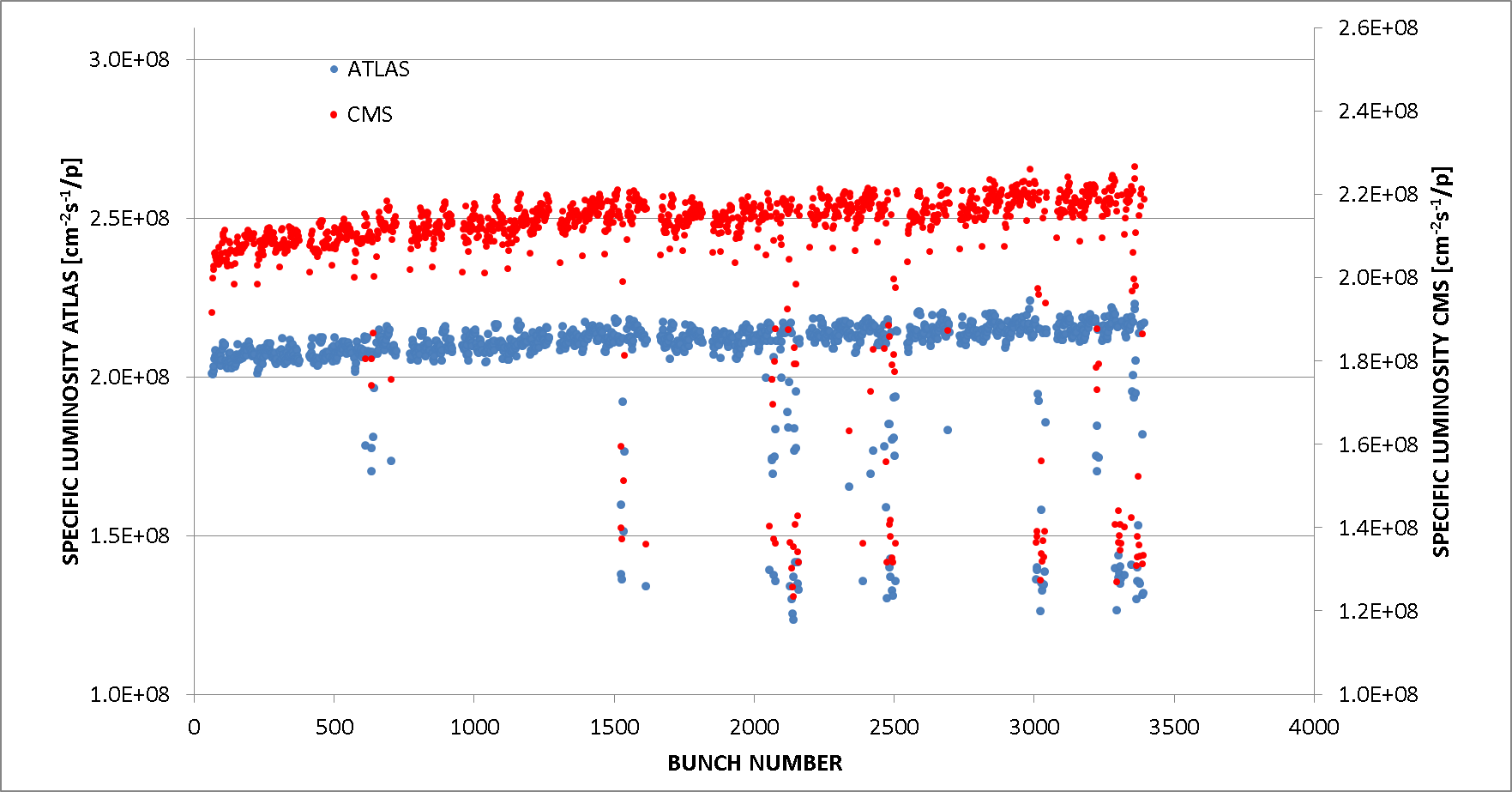 3297
QVB1-QVB2=-0.005
18/11/2012
7
LHC Morning Meeting - G. Arduini
Bunch length reduction in Stable Beams
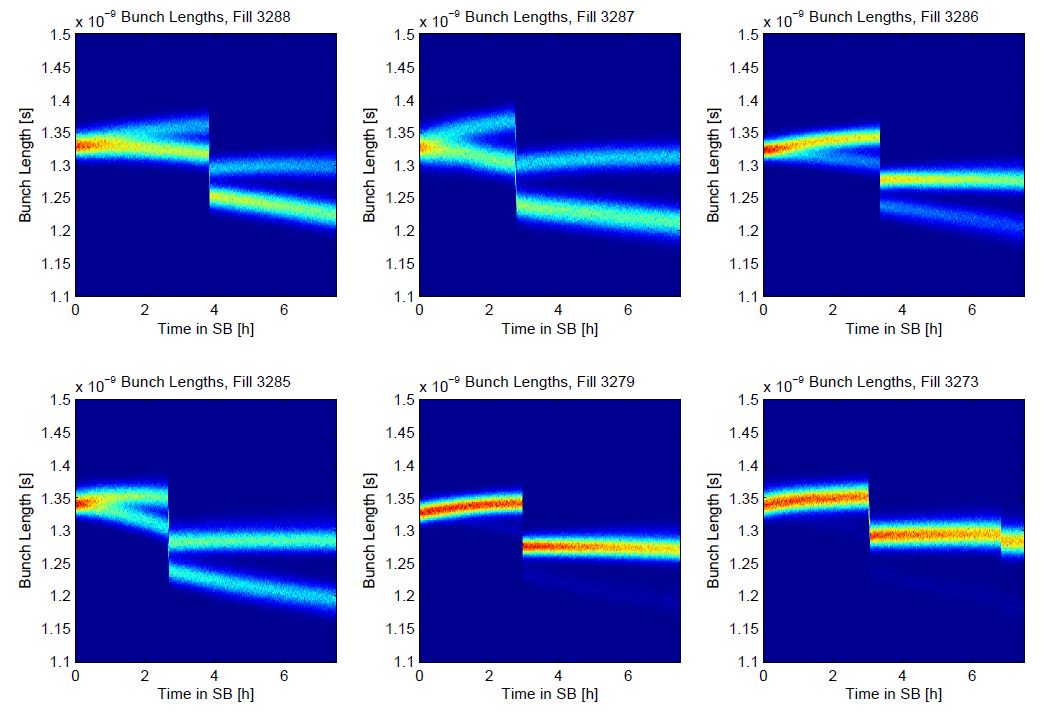 M. Hostettler
18/11/2012
8
LHC Morning Meeting - G. Arduini
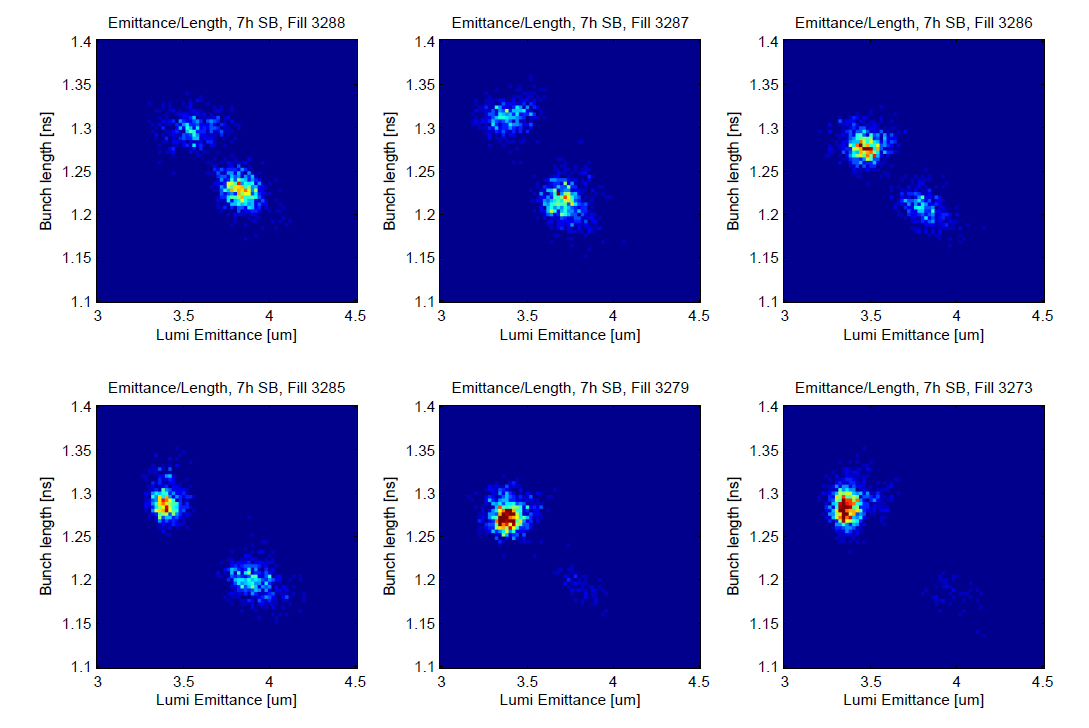 M. Hostettler
18/11/2012
9
LHC Morning Meeting - G. Arduini
Plan
Physics

Pending access:
Access wire scanner requested for Monday, including tunnel (RP).
PM32 : CV to check / remove sand.
Access system
CMS (Hadronic Forward Calorimeter) > 1 h
BI: wall current monitor (1 h – point 4 RF zone)
LHC 8:30 meeting
17/11/2012
18/11/2012
11
LHC Morning Meeting - G. Arduini
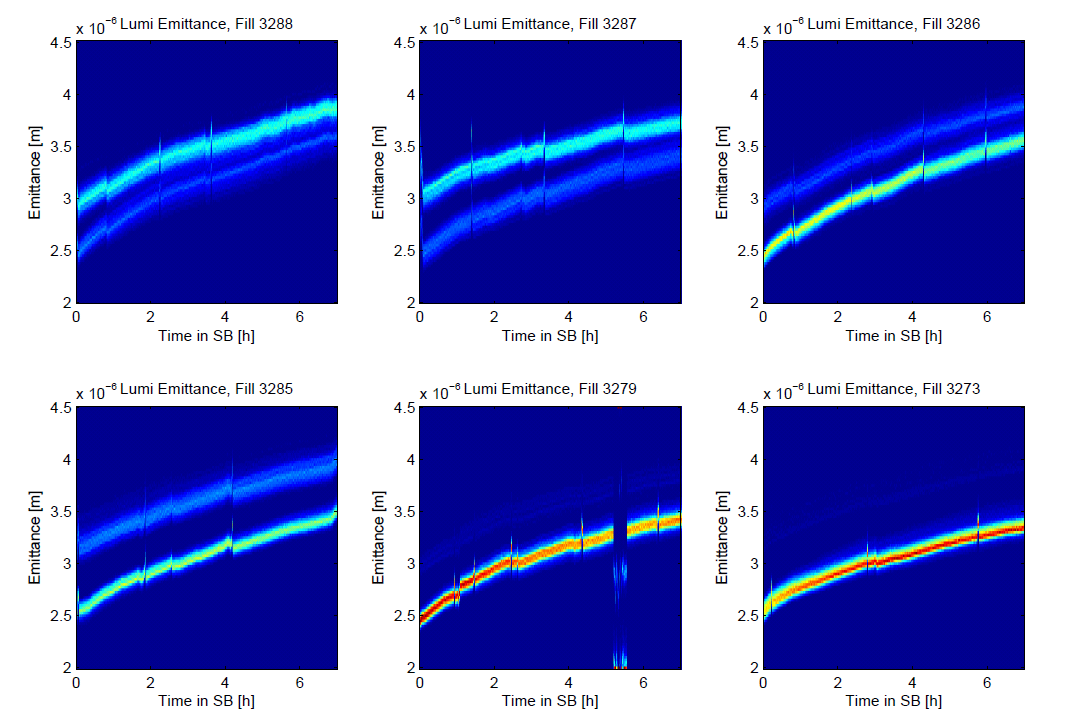 M. Hostettler
18/11/2012
12
LHC Morning Meeting - G. Arduini